У чому секрет святості людини?
УРОКИ ЛЮБОВІ СВЯТОГО МИКОЛАЯ
МИЛОСЕРДЯ
СВЯТІСТЬ
/ співпраця з Богом 
Святість –    справжнє життя
                      \  норма життя
Мета християнського життя
                     |
           Богоподібність
                     |
               святість
                     |
              обо́ження
УРОКИ ЛЮБОВІ СВЯТОГО МИКОЛАЯ
Добро – це чудо, що робиться одним для одного
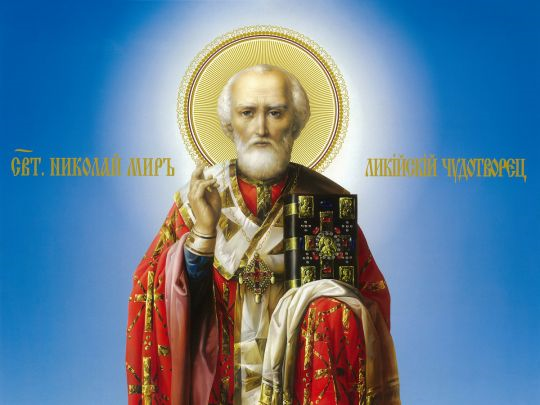